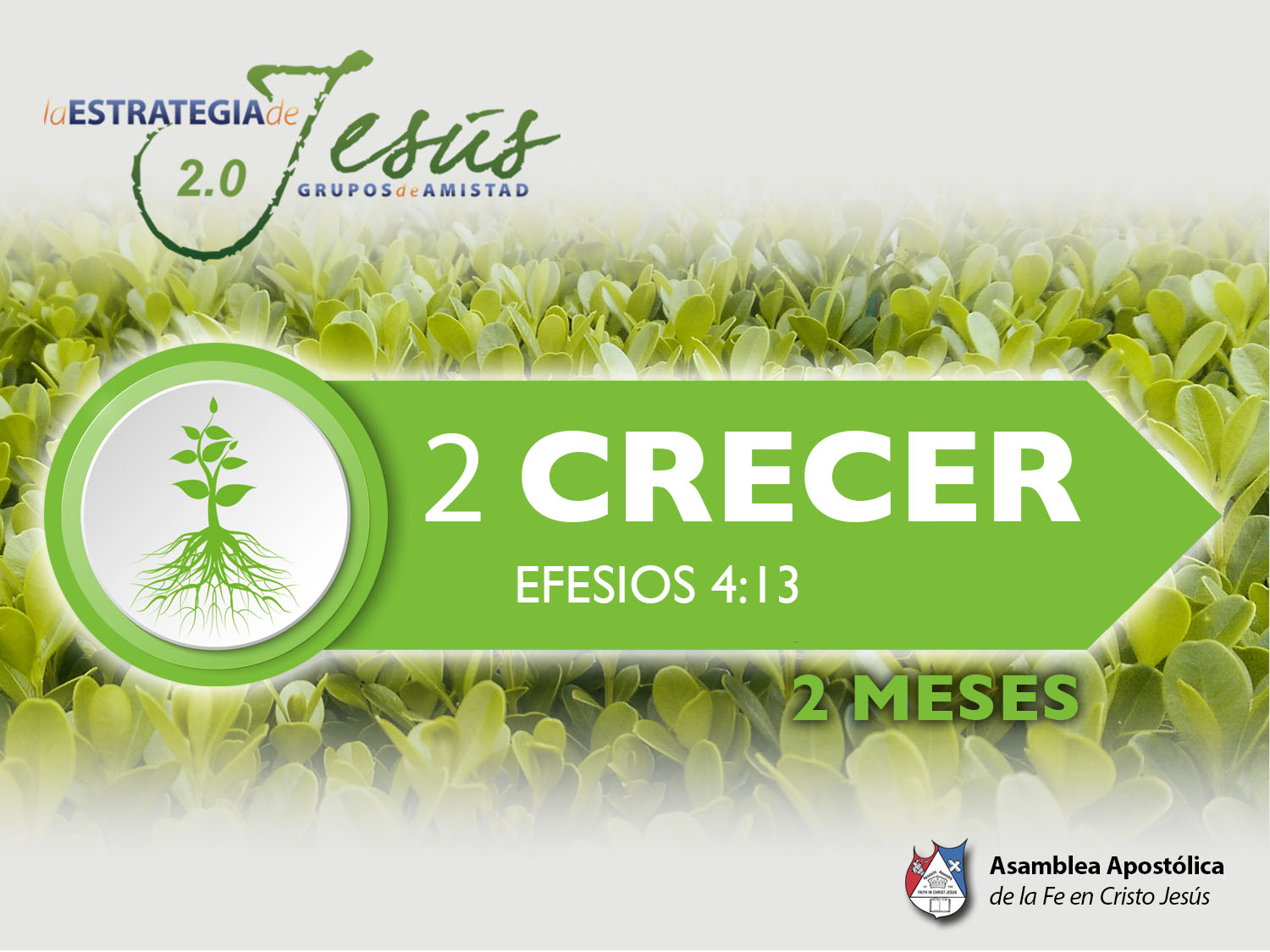 LOS TRES ENEMIGOS DEL ALMA
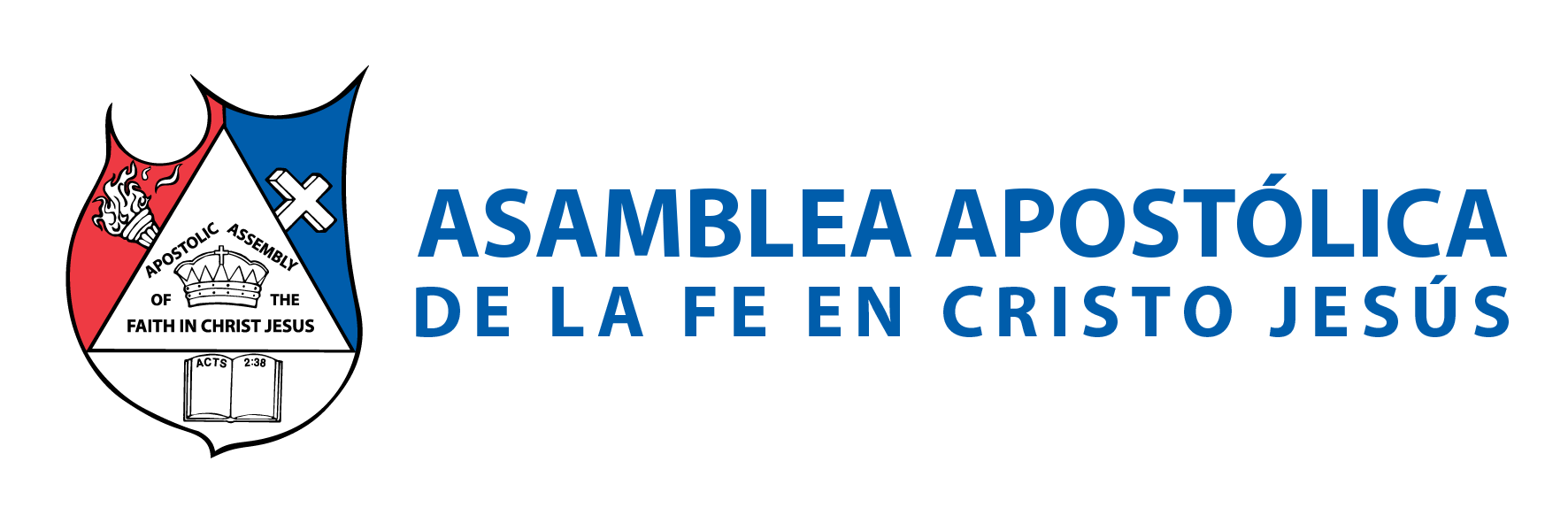 BASE BÍBLICA: Lucas 10:19 

“He aquí os doy potestad de hollar serpientes y escorpiones, y sobre toda fuerza del enemigo, y nada os dañará”.
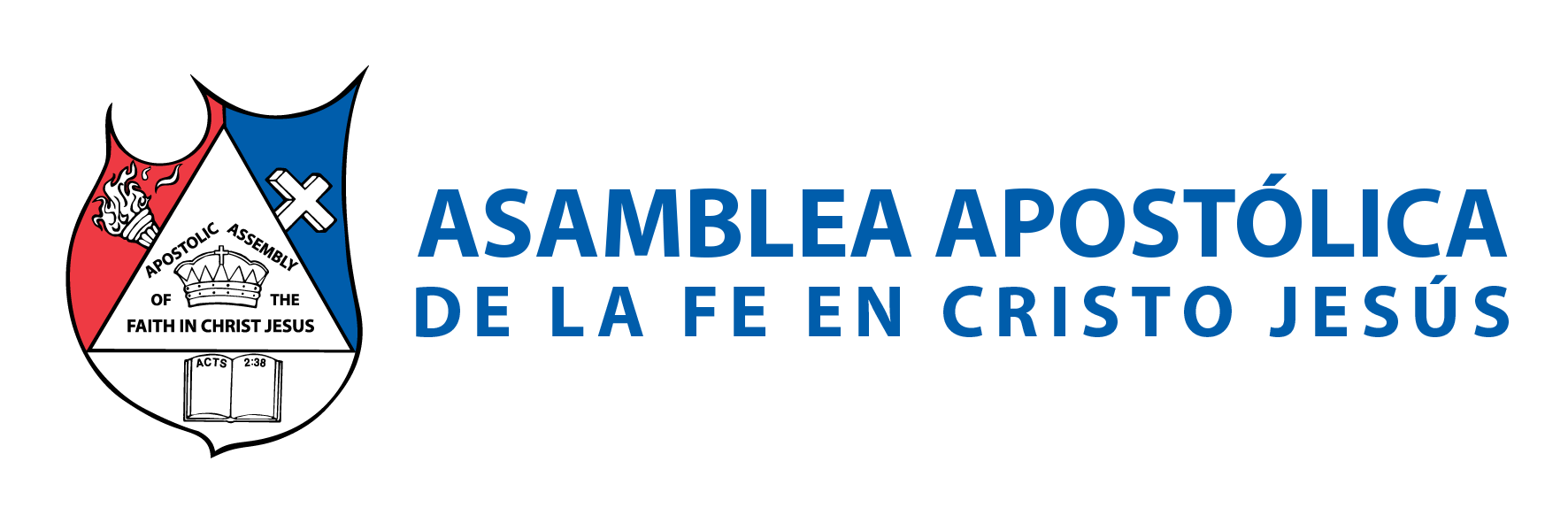 INTRODUCCIÓN 
Cuando nuestra vida no tenía a Cristo en nuestro corazón, el diablo ni ponía atención a nuestra vida. Pero una vez que le hemos conocido, las cosas cambian. 
Nos tenía en derrota, llenos de complejos, traumas, temores. 
Pero “Jesús vino a buscar y a salvar lo que se había perdido”. Lucas 19:10. 

A partir de ese momento de confesión de pecados, empezaron otro tipo de problemas. El reino de las tinieblas se enfureció.
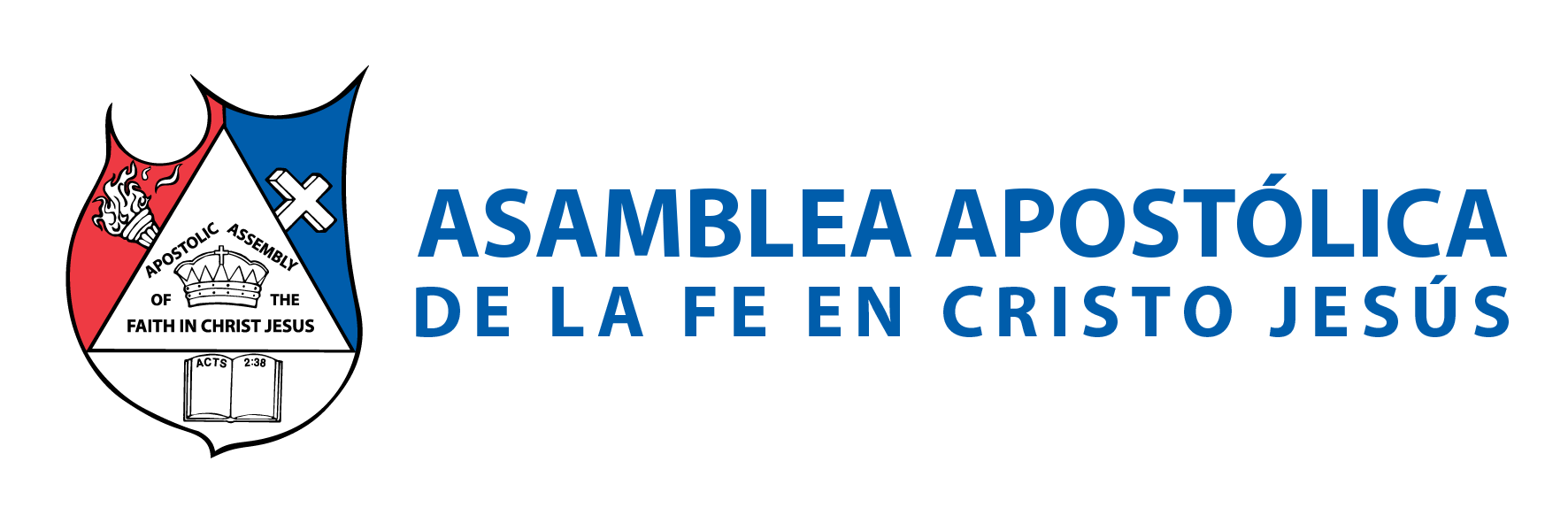 Para prevenirlo en su vida cristiana, hemos preparamos esta clase; queremos advertirle y que usted se prepare, para que no decaiga su semblante. 

Existen tres enemigos que estarán luchando con nosotros. Es importante saberlo, para contrarrestar esos embates.
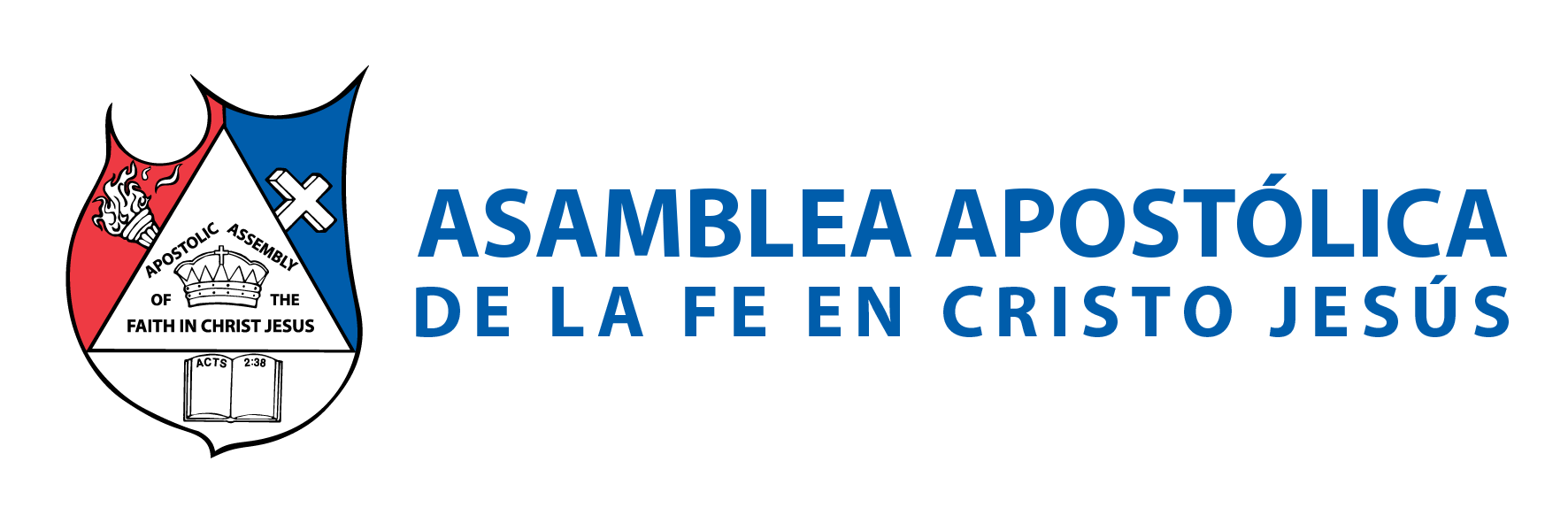 I.- LA CARNE 
Si en algo batallamos, es en nuestro interior. Ahí se maquinan los malos pensamientos. Por eso Proverbios 6:18 dice: 
“El corazón que maquina PENSAMIENTOS inicuos, los pies presurosos para correr al mal”. 
Por eso Jesús dice en Mateo 15:11: 
“No lo que entra en la boca contamina al hombre; mas lo que sale de la boca, esto contamina al hombre”.
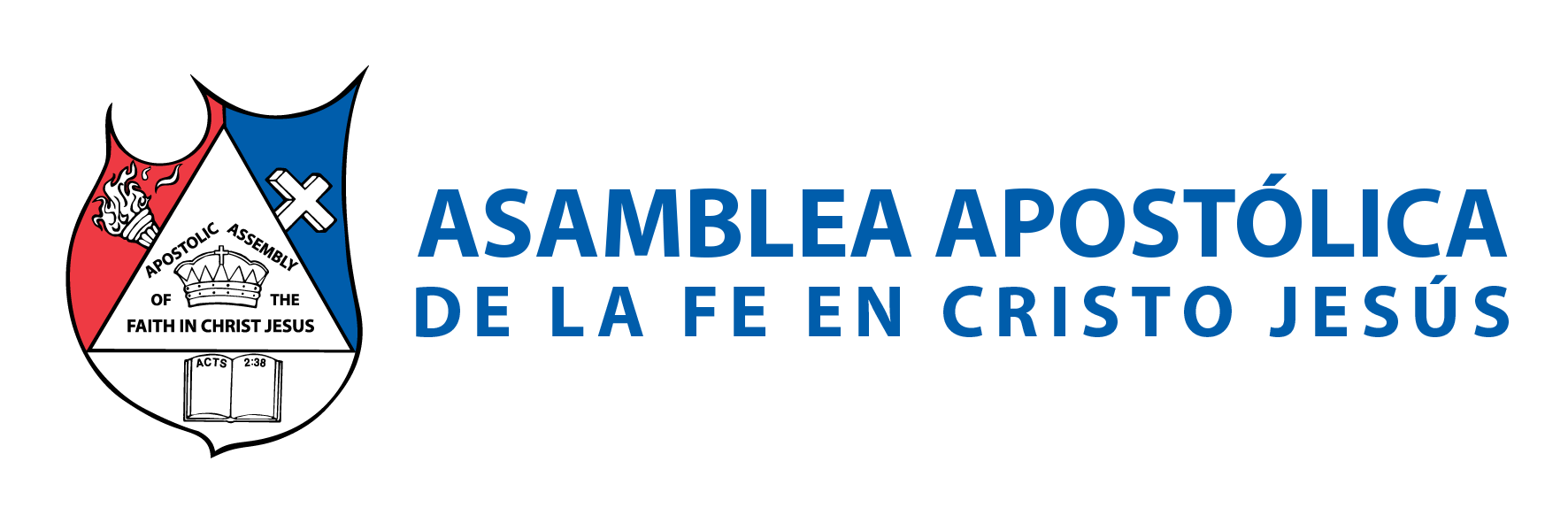 Para hablar de la carne, estaremos hablando de actos de carnalidad o aquellos que no son espirituales. La carne no es provechosa. 
Por eso usaremos una disertación sobre la carne, que Pablo (Romanos 8:6-8) hace y que nos es útil en este momento: 
“Porque el ocuparse de la carne es muerte, pero el ocuparse del Espíritu es vida y paz. Por cuanto los designios de la carne son enemistad contra Dios; porque no se sujetan a la ley de Dios, ni tampoco pueden; y los que viven según la carne no pueden agradar a Dios”.
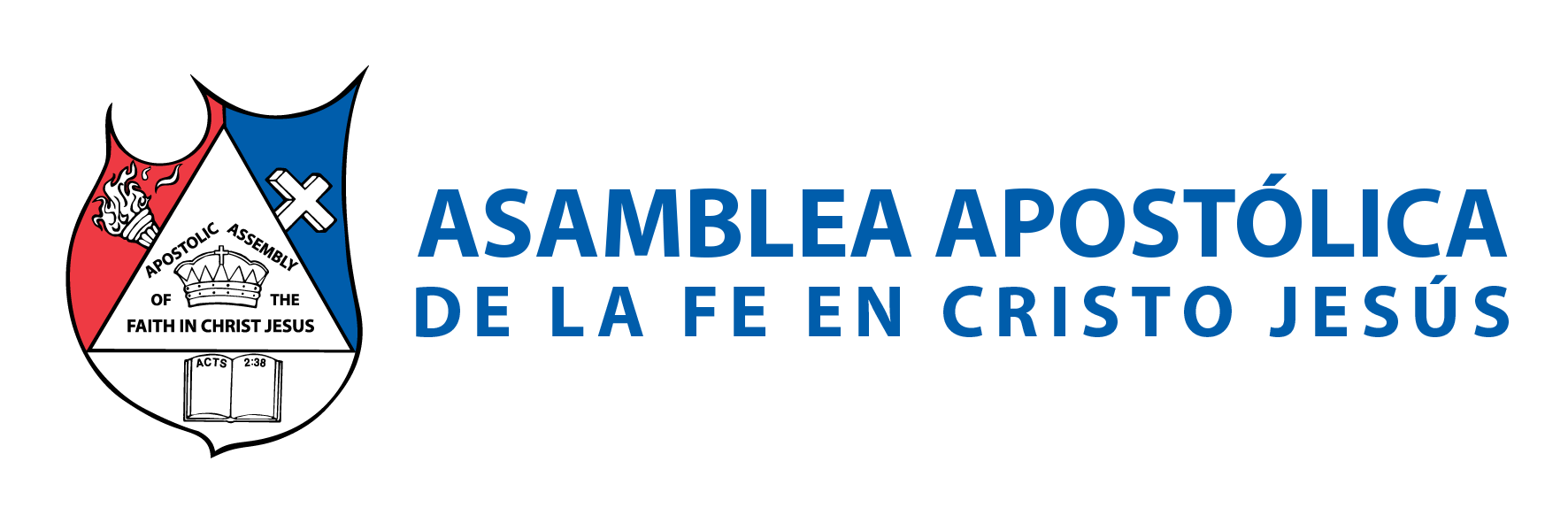 Otra vez Pablo entra en acción, y nos enumera las obras de la carne: 
“Y manifiestas son las obras de la carne, que son: adulterio, fornicación, inmundicia, lascivia, idolatría, hechicerías, enemistades, pleitos, celos, iras, contiendas, disensiones, herejías, envidias, homicidios, borracheras, orgías, y cosas semejantes a estas; acerca de las cuales os amonesto, como ya os lo he dicho antes, que los que practican tales cosas no heredarán el reino de Dios”.
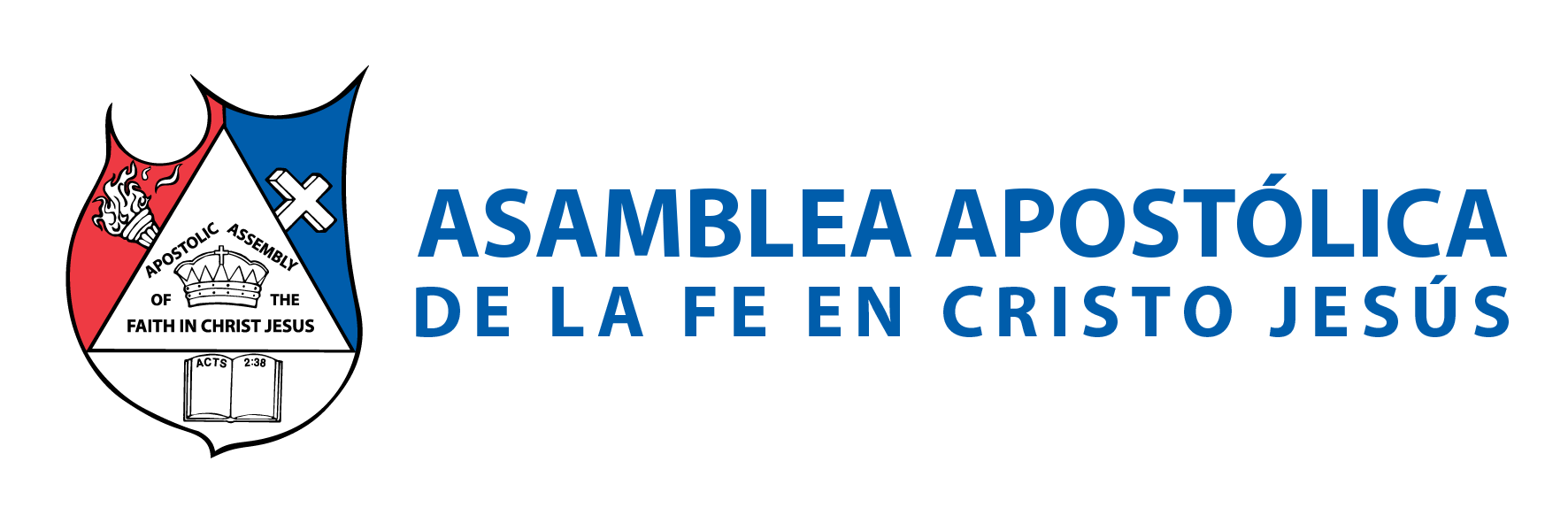 A. PRECISIONES RESPECTO A LA CARNE 

ES DÉBIL. 
“Velad y orad, para que no entréis en tentación; el espíritu a la verdad está dispuesto, pero la carne es débil”. Mateo 26:41. 

2. ES CONTRA LA VOLUNTAD DE DIOS. 

3. ES SIN PROVECHO. 
Mateo 6:63: “El espíritu es el que da vida; la carne para nada aprovecha; las palabras que yo os he hablado son espíritu y son vida”.
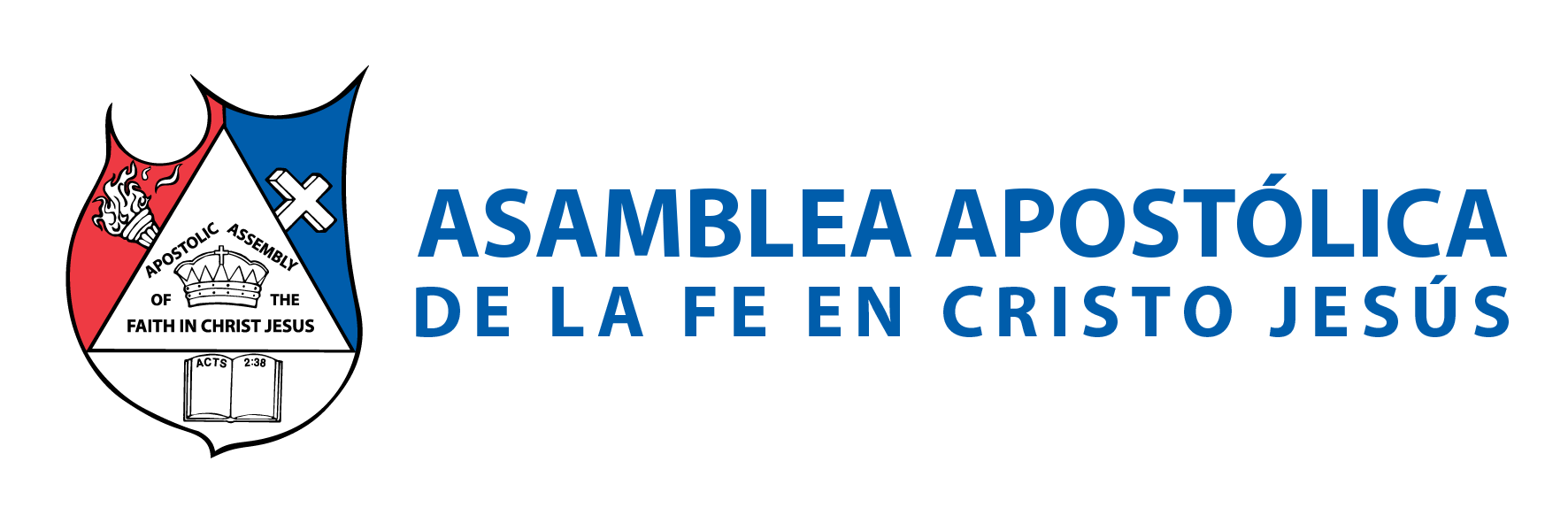 4. CONTRARIA AL ESPÍRITU. 
Juan 3:6: “Lo que es nacido de la CARNE, CARNE es; y lo que es nacido del Espíritu, espíritu es”. 

5. NOS LLEVA A LA MUERTE. 
Romanos 7:5: “Porque mientras estábamos en la carne, las pasiones pecaminosas que eran por la ley obraban en nuestros miembros llevando fruto para muerte”. Y ya leímos anteriormente Romanos 8:6: “…pero el ocuparse de la carne es muerte”. 

6. ENEMISTAD CON DIOS. 
Romanos 8:7: “Por cuanto los designios de la carne son enemistad contra Dios; porque no se sujetan a la ley de Dios, ni tampoco pueden”.
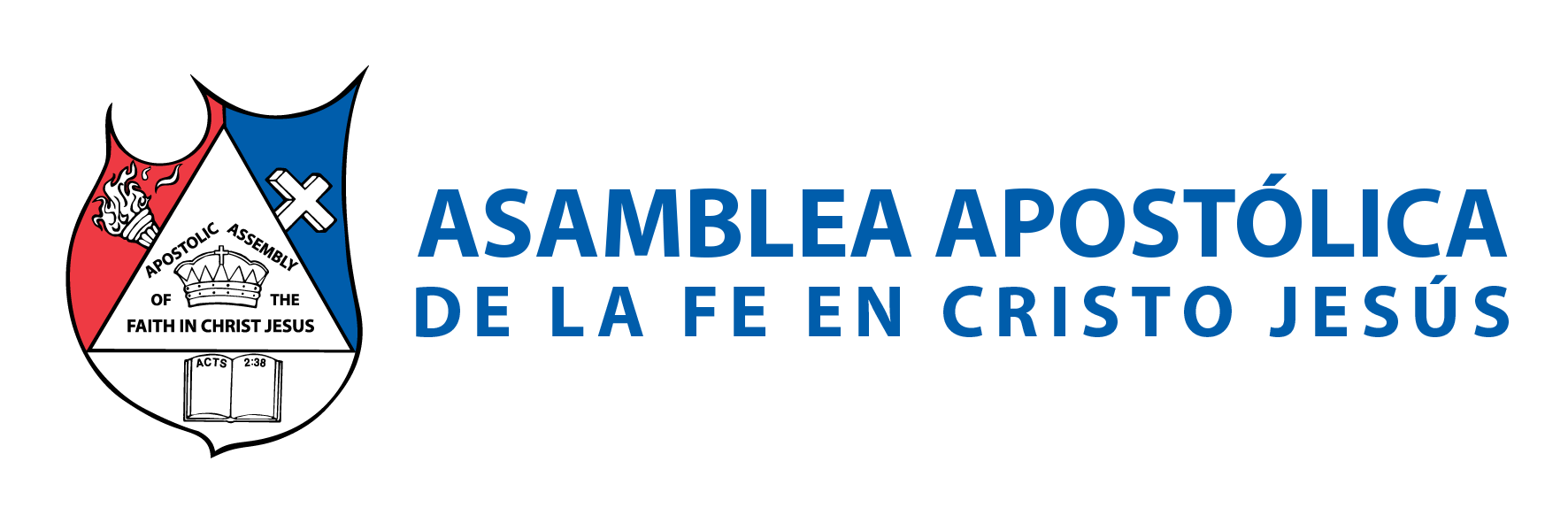 Quiero concluir diciendo que los que andan en la carne, no podrán gozar de las riquezas espirituales. 
No podrán ir al cielo, así lo condena 1 Corintios 15:50: “Pero esto digo, hermanos: que la carne y la sangre no pueden heredar el reino de Dios, ni la corrupción hereda la incorrupción”. 
Si no andas en la carne, tienes una promesa preciosa de parte de Dios; según Romanos 8:1: 
“Ahora, pues, ninguna condenación hay para los que están en Cristo Jesús, los que no andan conforme a la carne, sino conforme al Espíritu”.
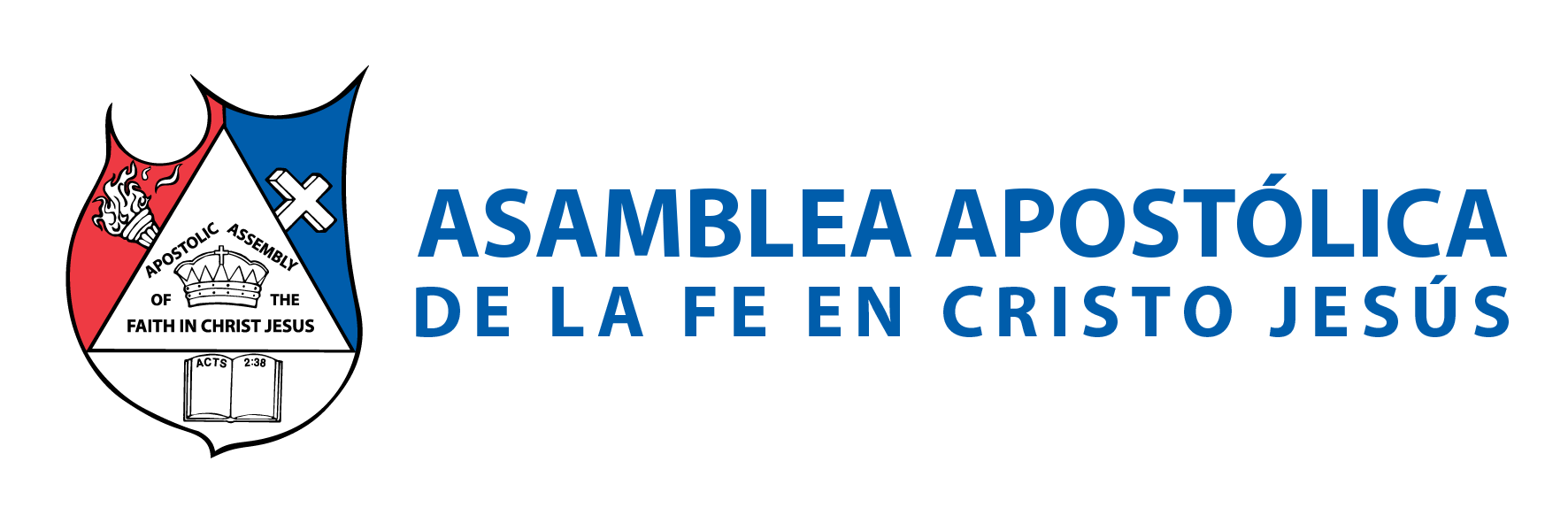 II.- EL MUNDO 
El carácter de los que están en el mundo, es de acuerdo al mundo. Queremos enfatizar que la palabra mundo en este sentido, lo traducimos como mundano o carnal. 

Una de mentiras del diablo, es tentarnos por medio de los “placeres o deleites” que el mundo nos ofrece. Por eso Juan, (1 Juan 2:16) nos alerta diciendo: 
No améis al mundo, ni las cosas que están en el mundo. Si alguno ama al mundo, el amor del Padre no está en él”. 
1 Juan 2:15 Continúa diciendo: 
“Porque todo lo que hay en el mundo, los deseos de la carne, los deseos de los ojos, y la vanagloria de la vida, no proviene del Padre, sino del mundo”.
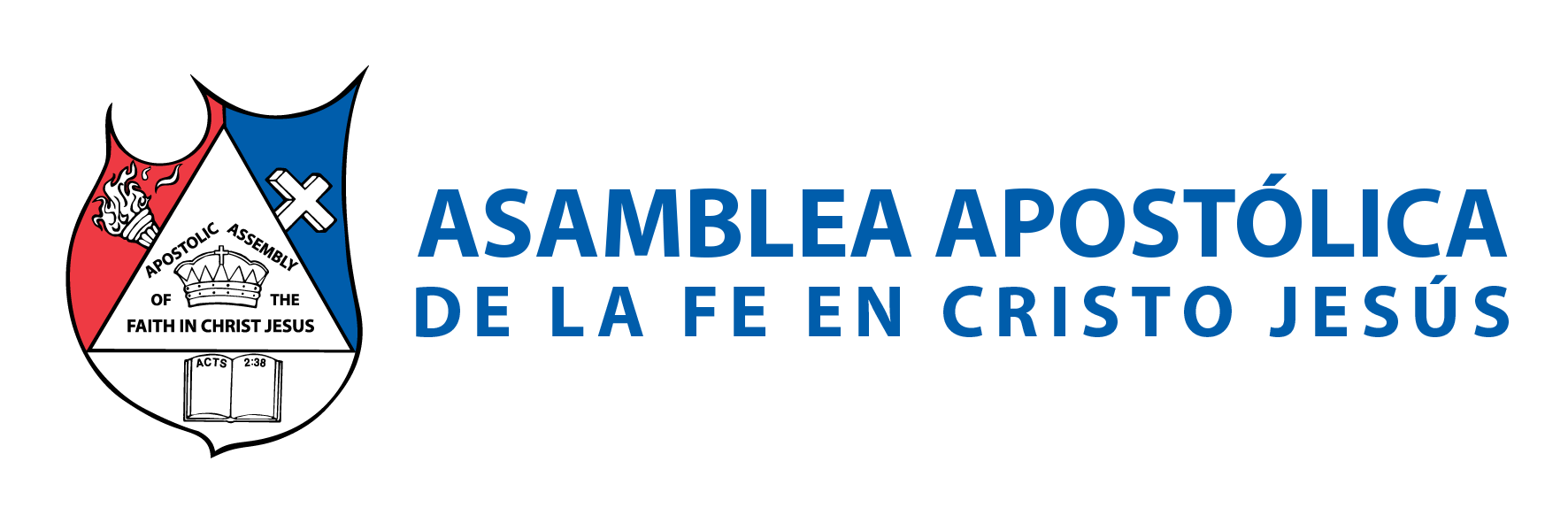 A. PRECISIONES RESPECTO AL MUNDO 

1. ES ENEMISTAD. Santiago 4:4: “¡Oh almas adúlteras! ¿No sabéis que la amistad del mundo es enemistad contra Dios? Cualquiera, pues, que quiera ser amigo del mundo, se constituye enemigo de Dios”. 

2. NO CONOCE DE DIOS. 1 Juan 3:1: “Mirad cuál amor nos ha dado el Padre, para que seamos llamados hijos de Dios; por esto el mundo no nos conoce, porque no le conoció a él”.
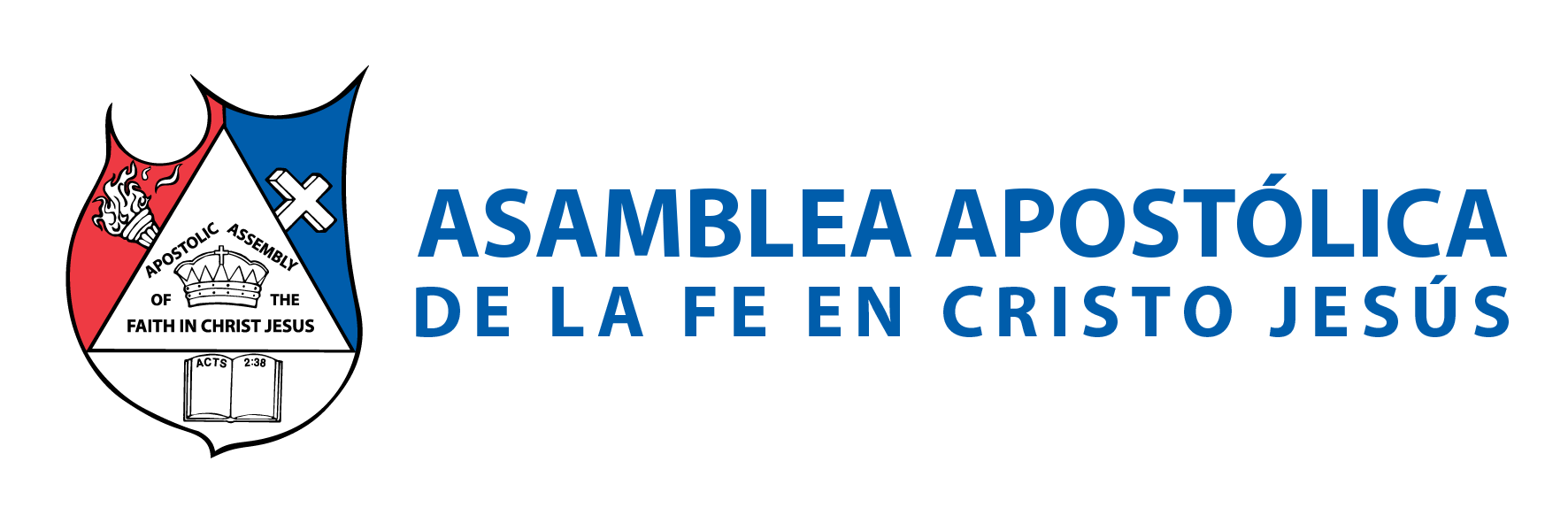 ESTÁ BAJO EL MALIGNO. 
1 Juan 5:19: “Sabemos que somos de Dios, y el mundo entero está bajo el maligno”. 

ES TEMPORAL. 
1 Juan 2:17: “Y el mundo pasa, y sus deseos; pero el que hace la voluntad de Dios permanece para siempre. Es inferior a Dios. 1 Juan 4:4: Hijitos, vosotros sois de Dios, y los habéis vencido; porque mayor es el que está en vosotros, que el que está en el mundo”.
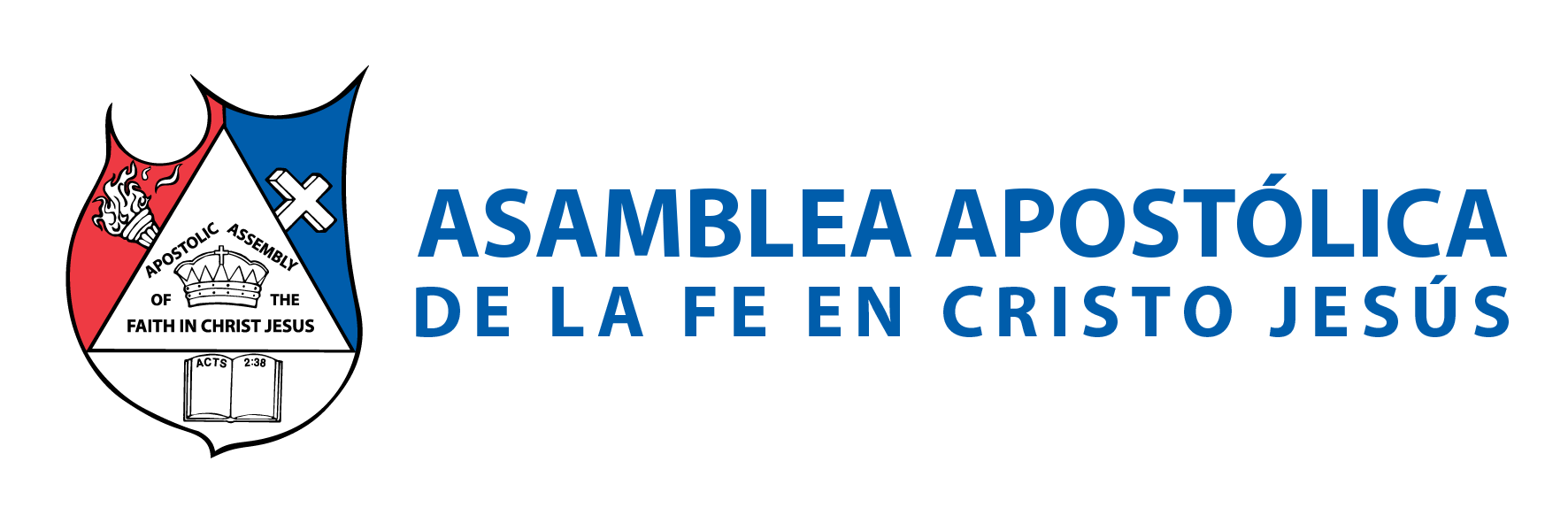 ES FILOSÓFICO Y HUECO. 
Colosenses 2:8: “Mirad que nadie os engañe por medio de filosofías y huecas sutilezas, según las tradiciones de los hombres, conforme a los rudimentos del mundo, y no según Cristo”. 

ES TRISTEZA Y MUERTE. 
2 Corintios 7:10: “Porque la tristeza que es según Dios produce arrepentimiento para salvación, de que no hay que arrepentirse; pero la tristeza del mundo produce muerte”.
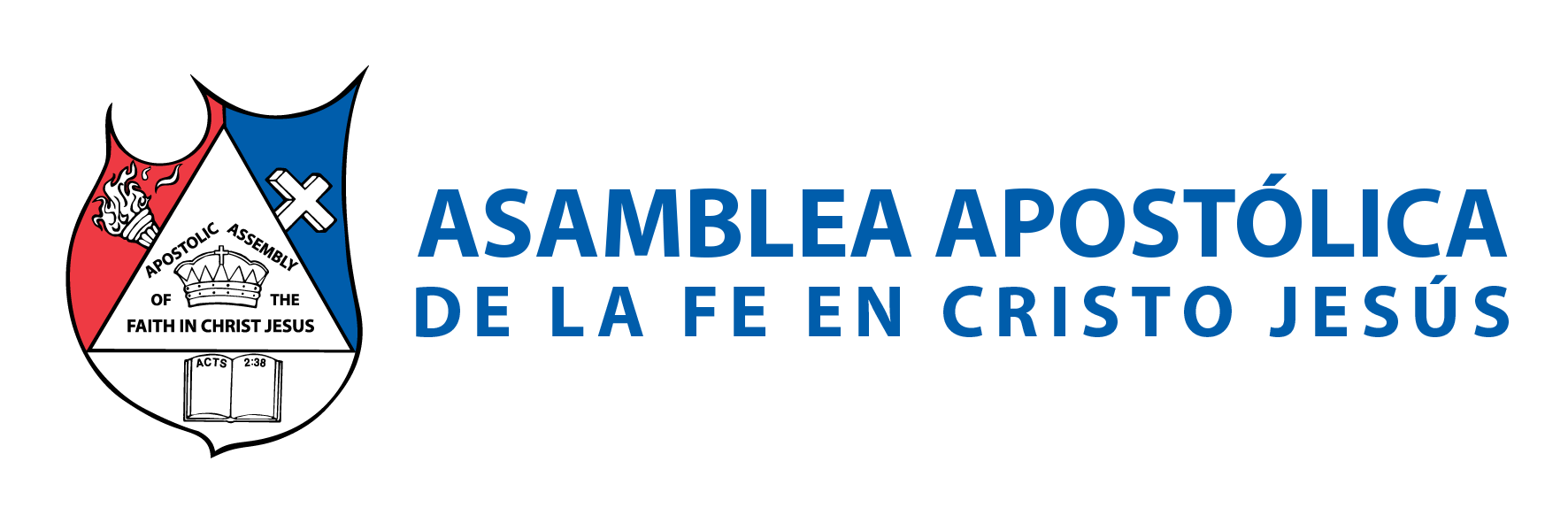 III.- EL DIABLO 
Aun cuando ya estuvimos hablando de satanás, aprovecharemos para hacer algunas precisiones y presentar las armas; que el diablo usa contra el creyente: 
A. La acusación. Job 1:7-11. 
B. La tentación. Mateo 4:1-4; 1corintios 7:5. 
C. La incredulidad. Lucas 8:5 y 12.
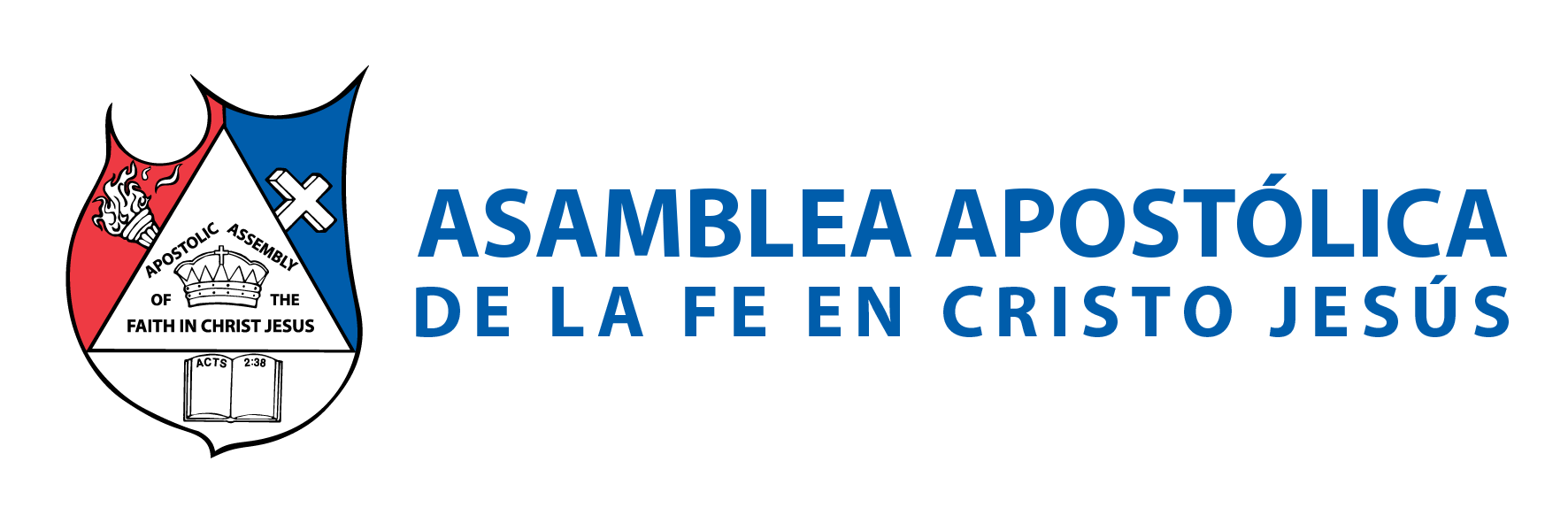 D. El descrédito. 1 Timoteo 3:6-7. 
E. El engaño. 1timoteo 2:13. 
F. Las personas. Mateo 16:23. 
G. Sus espíritus. Lucas 13:16. 
H. La sustracción. Hechos 5:3. 
I. Los sentimientos. 2 corintios 2:5-11.
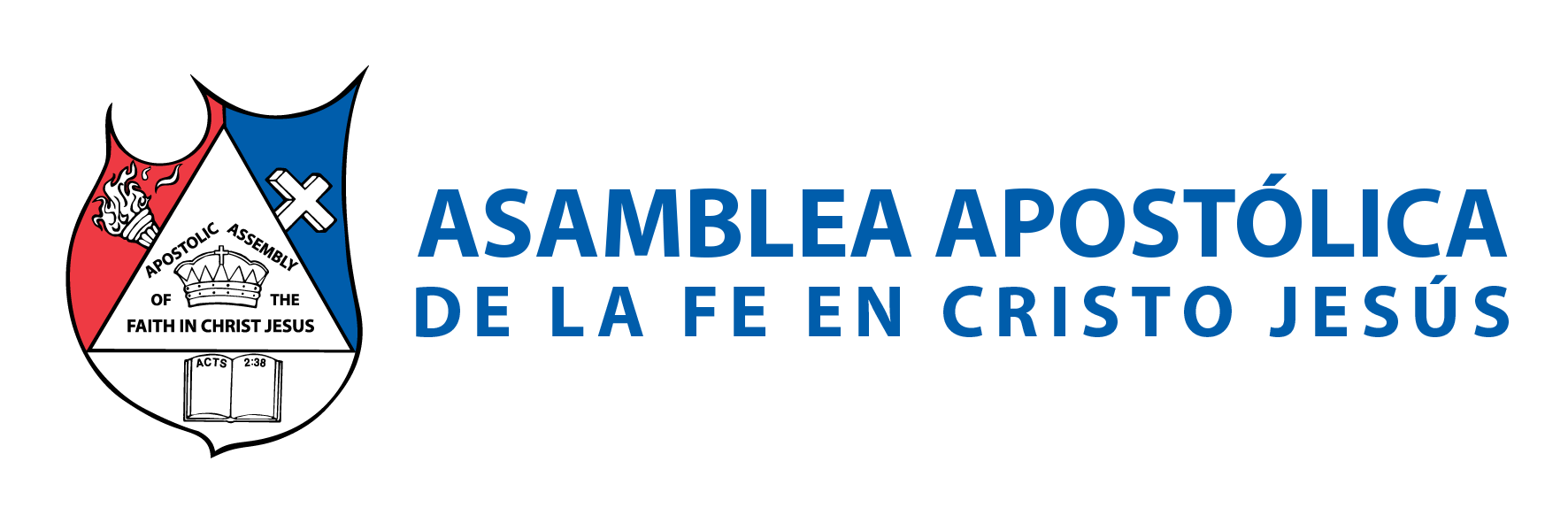 CONCLUSIÓN 
Es bueno decir, que aunque estos tres enemigos nos pueden afectar seriamente en nuestra vida espiritual, en realidad no nos pueden hacer nada; a menos que nosotros lo permitamos. 
Pablo le dice a los romanos 8:31: “Si Dios es por nosotros, quien contra nosotros”. 

Y esto es: 
“Porque todo lo que es nacido de Dios vence al mundo; y esta es la victoria que ha vencido al mundo, nuestra fe”. 1 Juan 5:4.
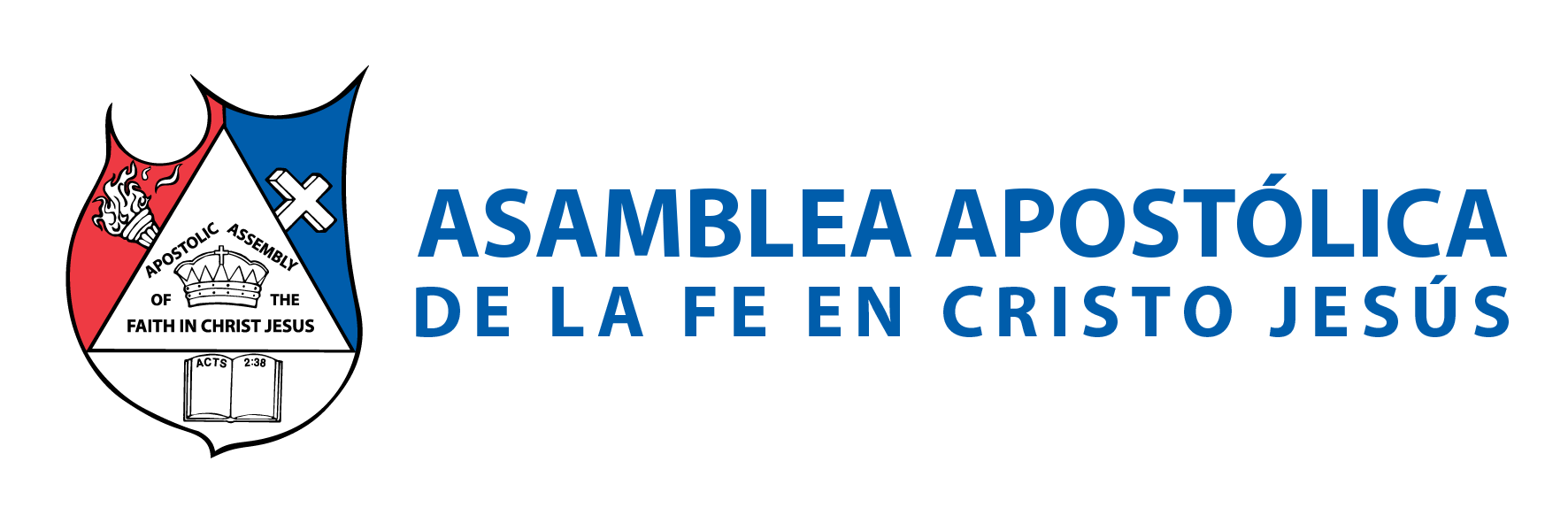 Pablo, es uno de los que con su experiencia de conversión; con sus naufragios, sus peligros, que fue azotado, encarcelado, en trabajo, en fatiga, en muchos desvelos, él dice: 
“¿Quién nos separará del amor de Cristo? ¿Tribulación, o angustia, o persecución, o hambre, o desnudez, o peligro, o espada? Como está escrito: Por causa de ti somos muertos todo el tiempo. Somos contados como ovejas de matadero. Antes, en todas estas cosas somos más que vencedores por medio de aquel que nos amó. Por lo cual estoy seguro de que ni la muerte, ni la vida, ni ángeles, ni principados, ni potestades, ni lo presente, ni lo por venir, ni lo alto, ni lo profundo, ni ninguna otra cosa creada nos podrá separar del amor de Dios, que es en Cristo Jesús Señor nuestro”. Romanos 8:35-39.
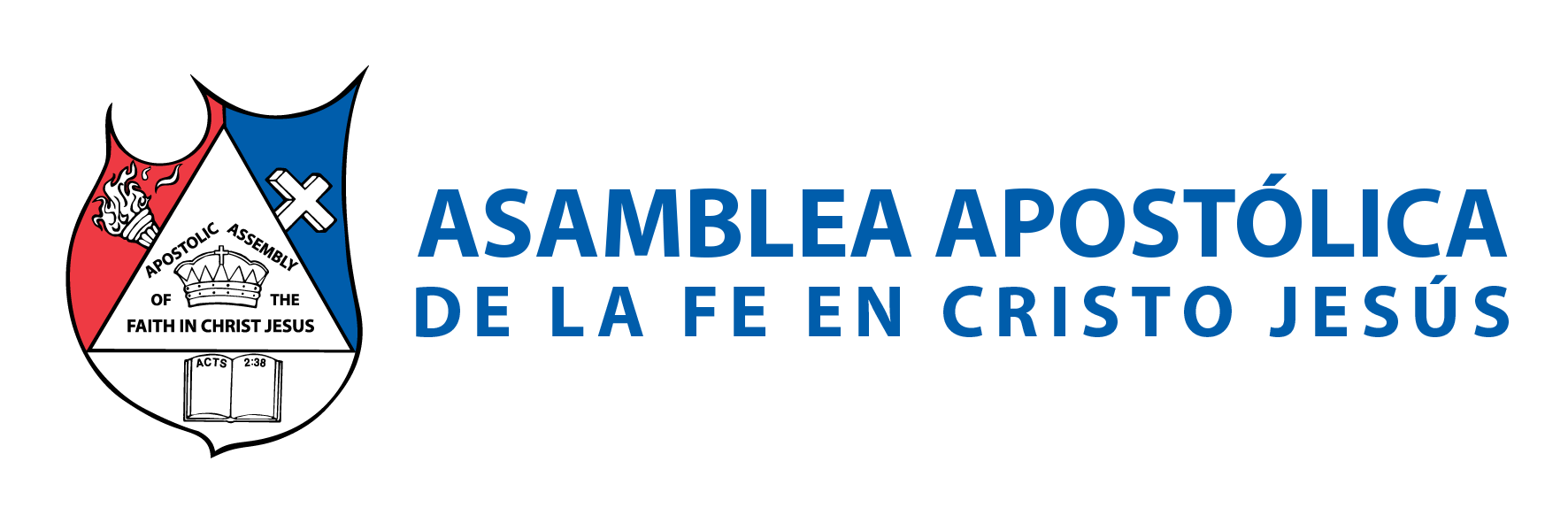